Figure 1 Epidemic curve of an outbreak of Escherichia coli O157:H7 infection among 49 case patients in Wisconsin, ...
Clin Infect Dis, Volume 48, Issue 8, 15 April 2009, Pages 1079–1086, https://doi.org/10.1086/597399
The content of this slide may be subject to copyright: please see the slide notes for details.
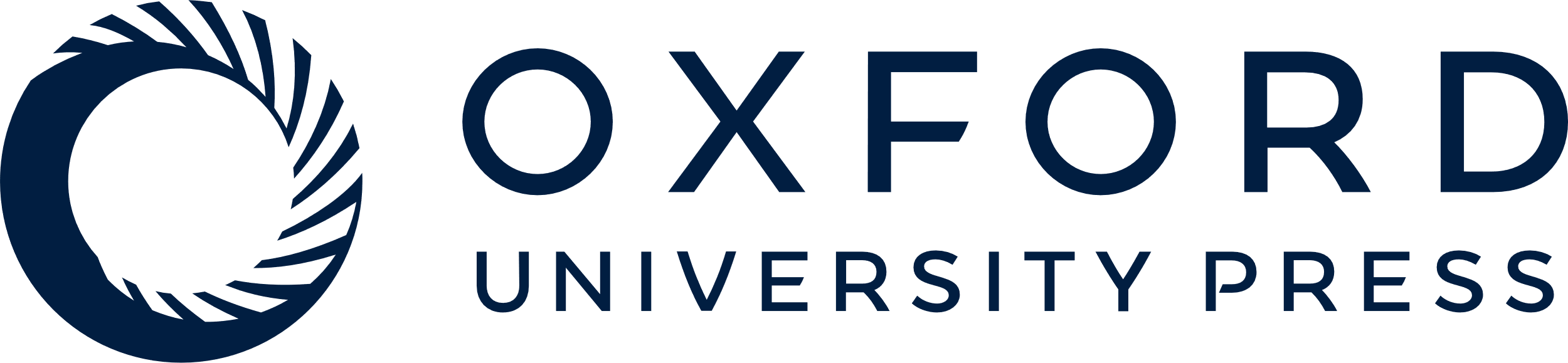 [Speaker Notes: Figure 1 Epidemic curve of an outbreak of Escherichia coli O157:H7 infection among 49 case patients in Wisconsin, August–September 2006


Unless provided in the caption above, the following copyright applies to the content of this slide: © 2009 by the Infectious Diseases Society of America]